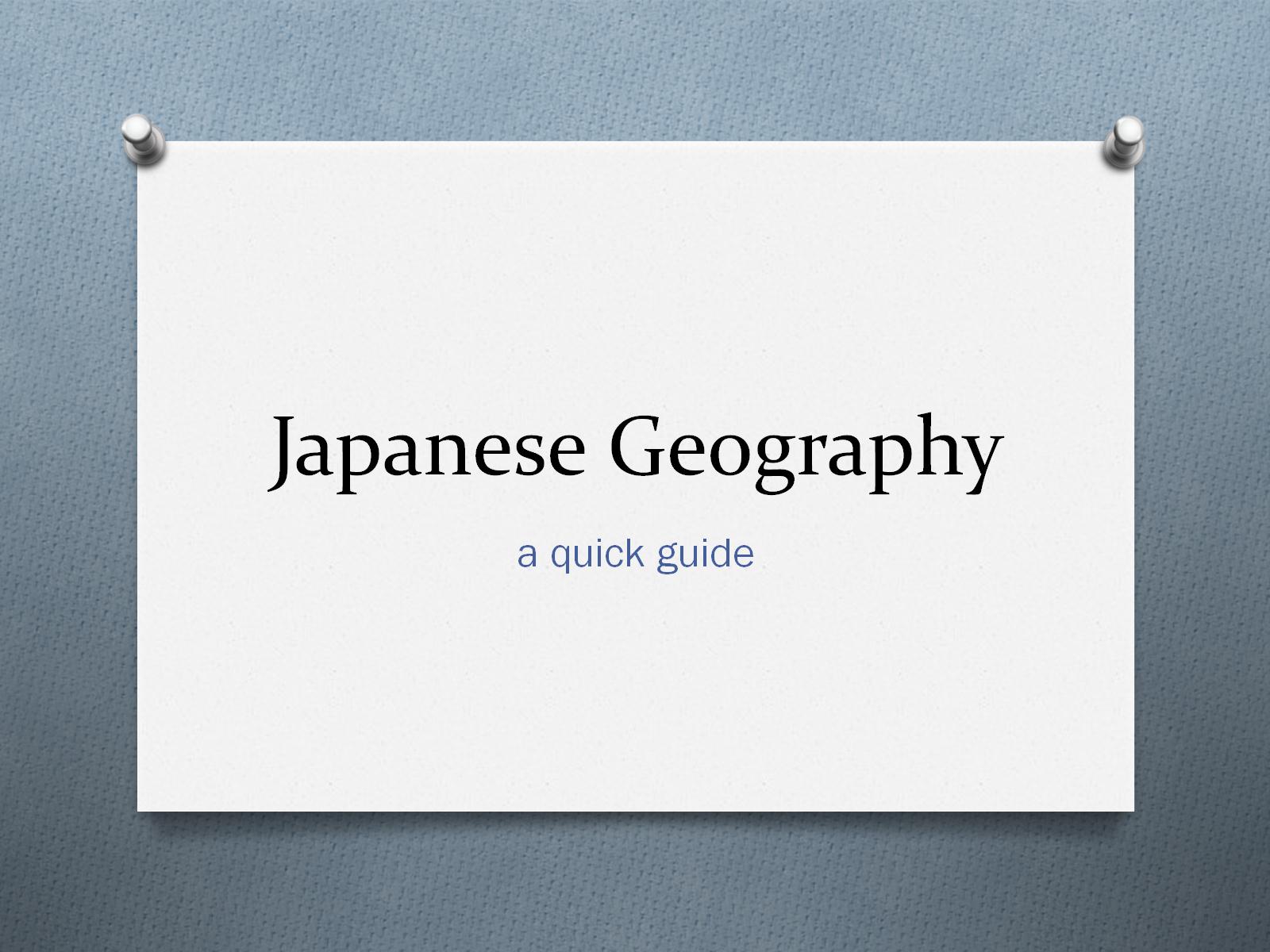 Japanese Geography
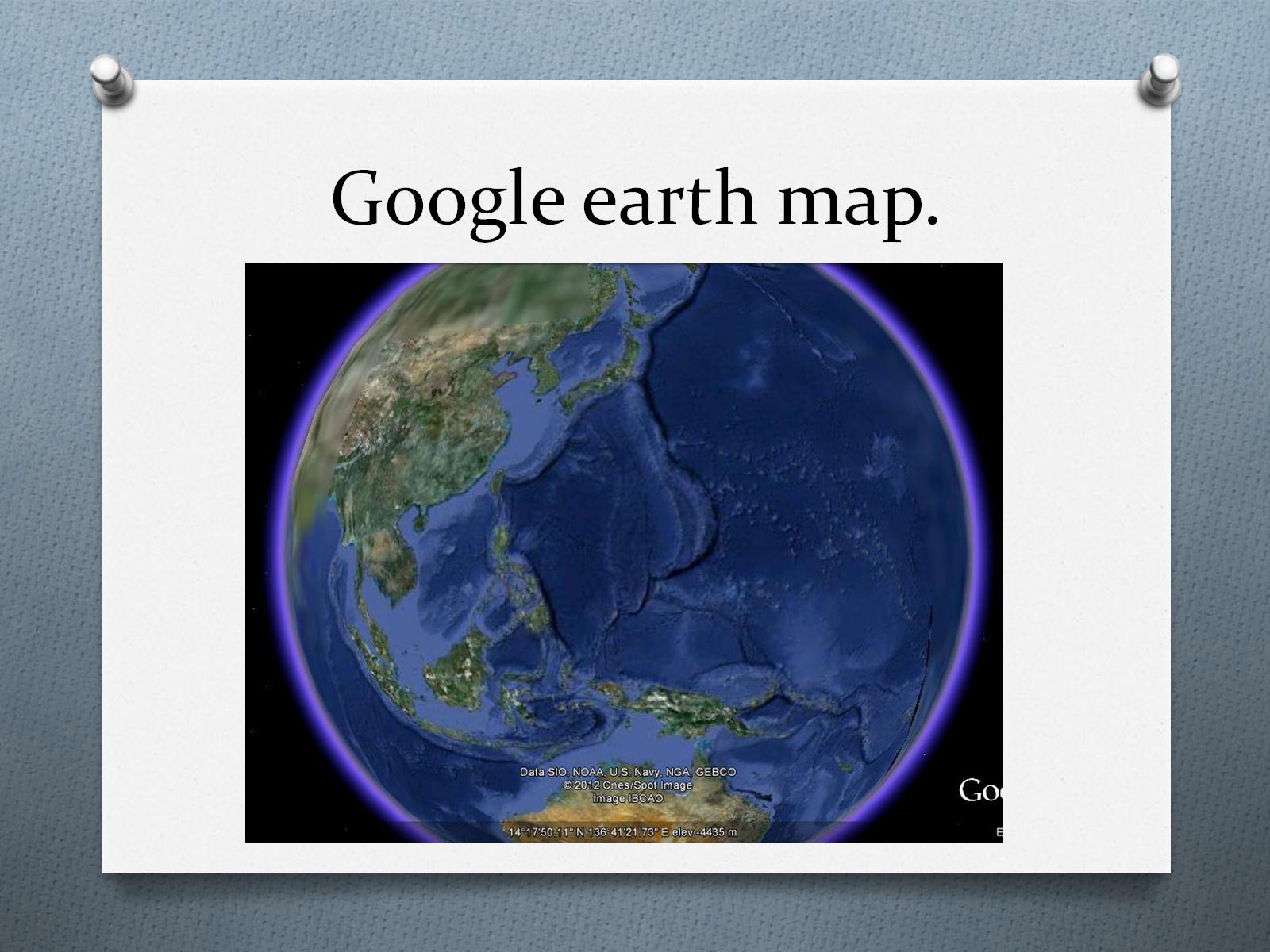 Google earth map.
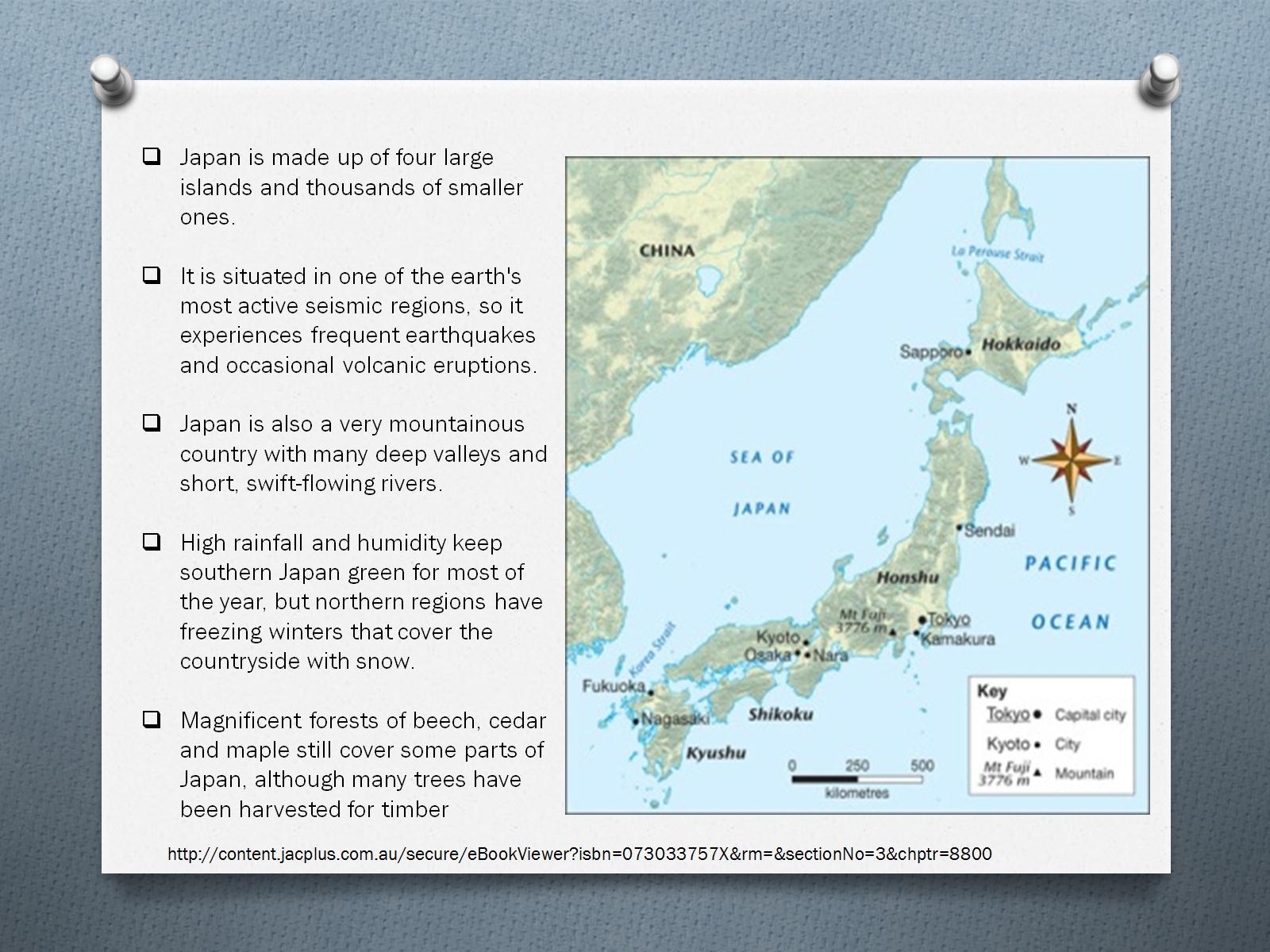 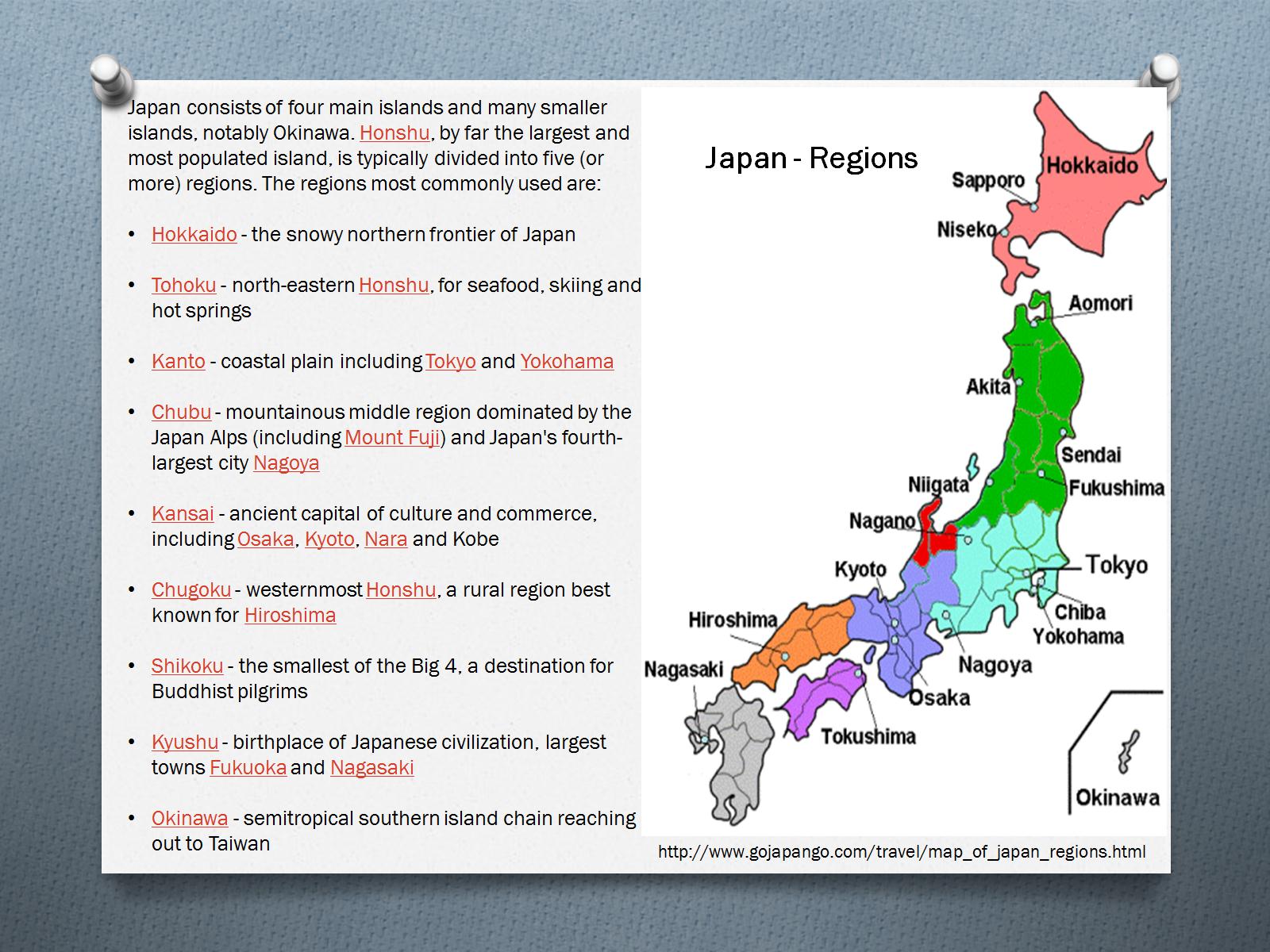 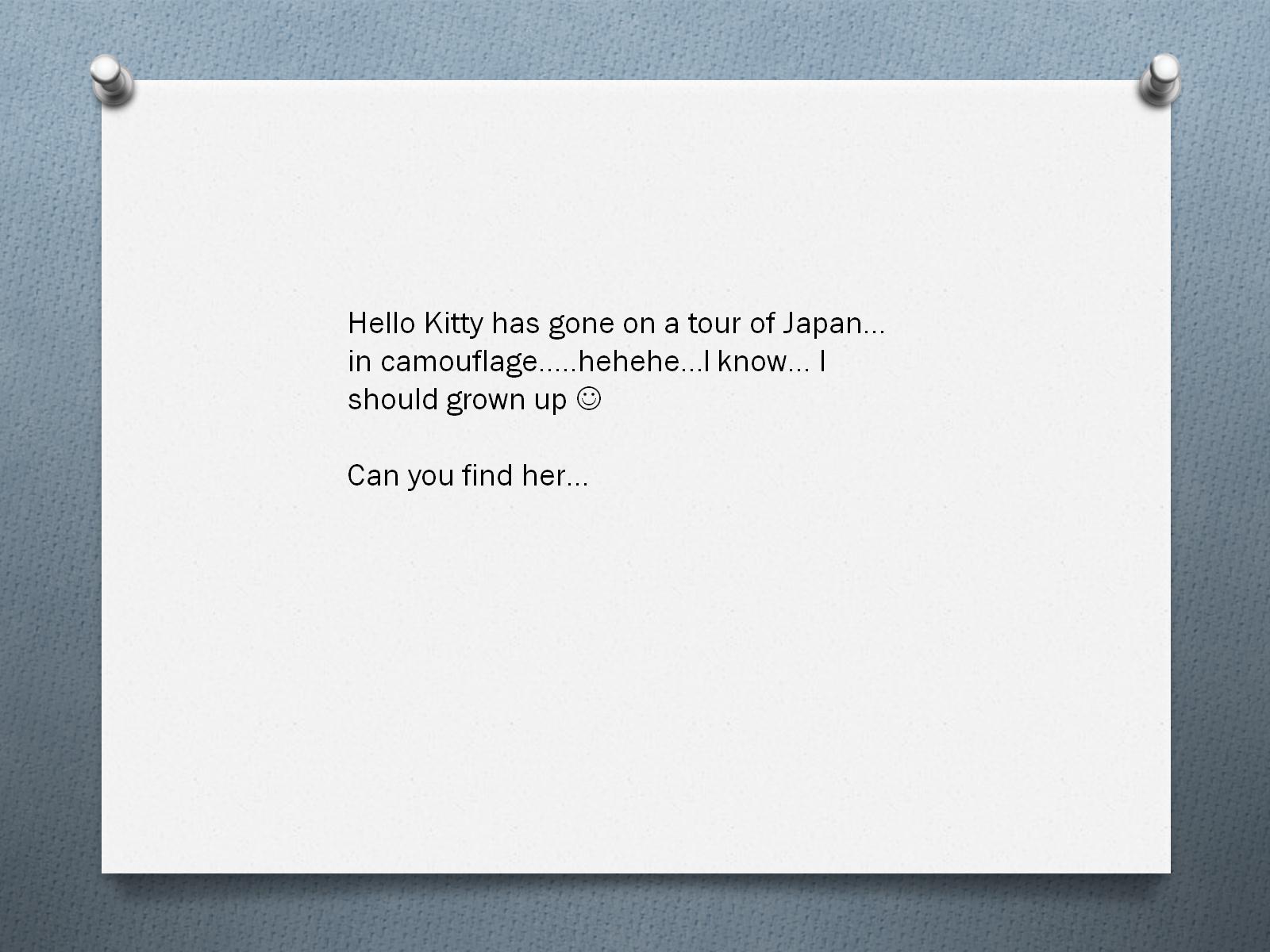 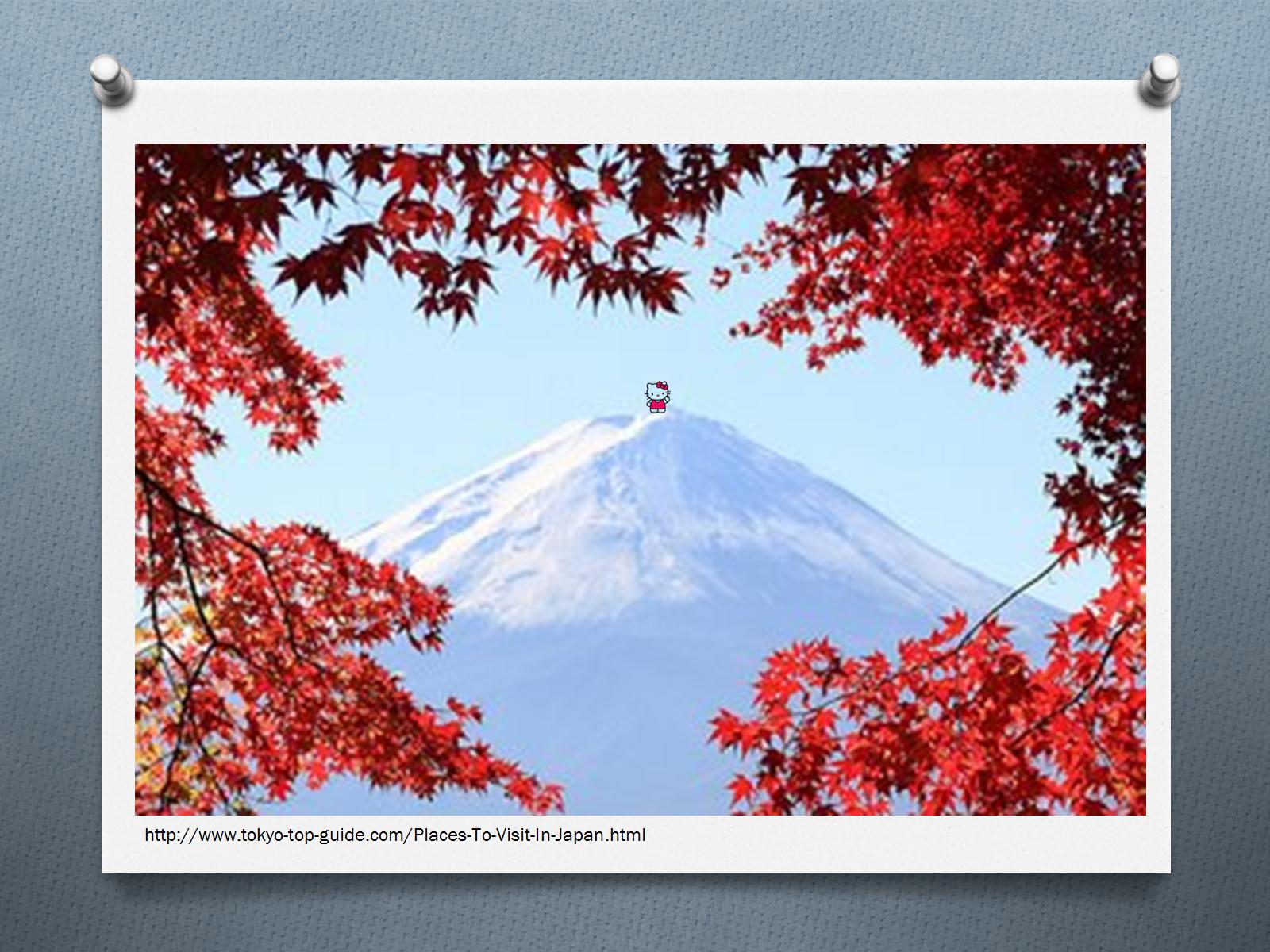 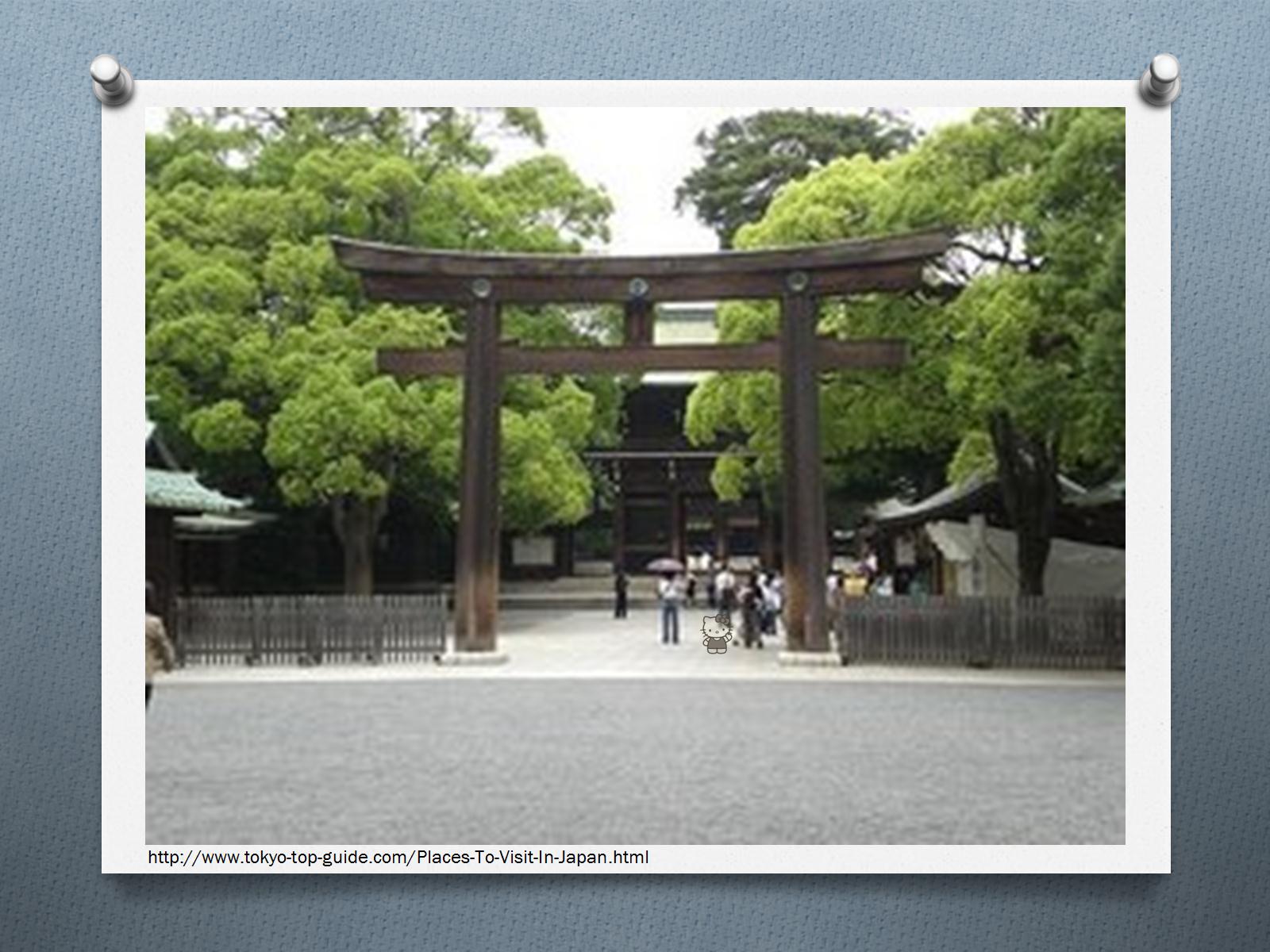 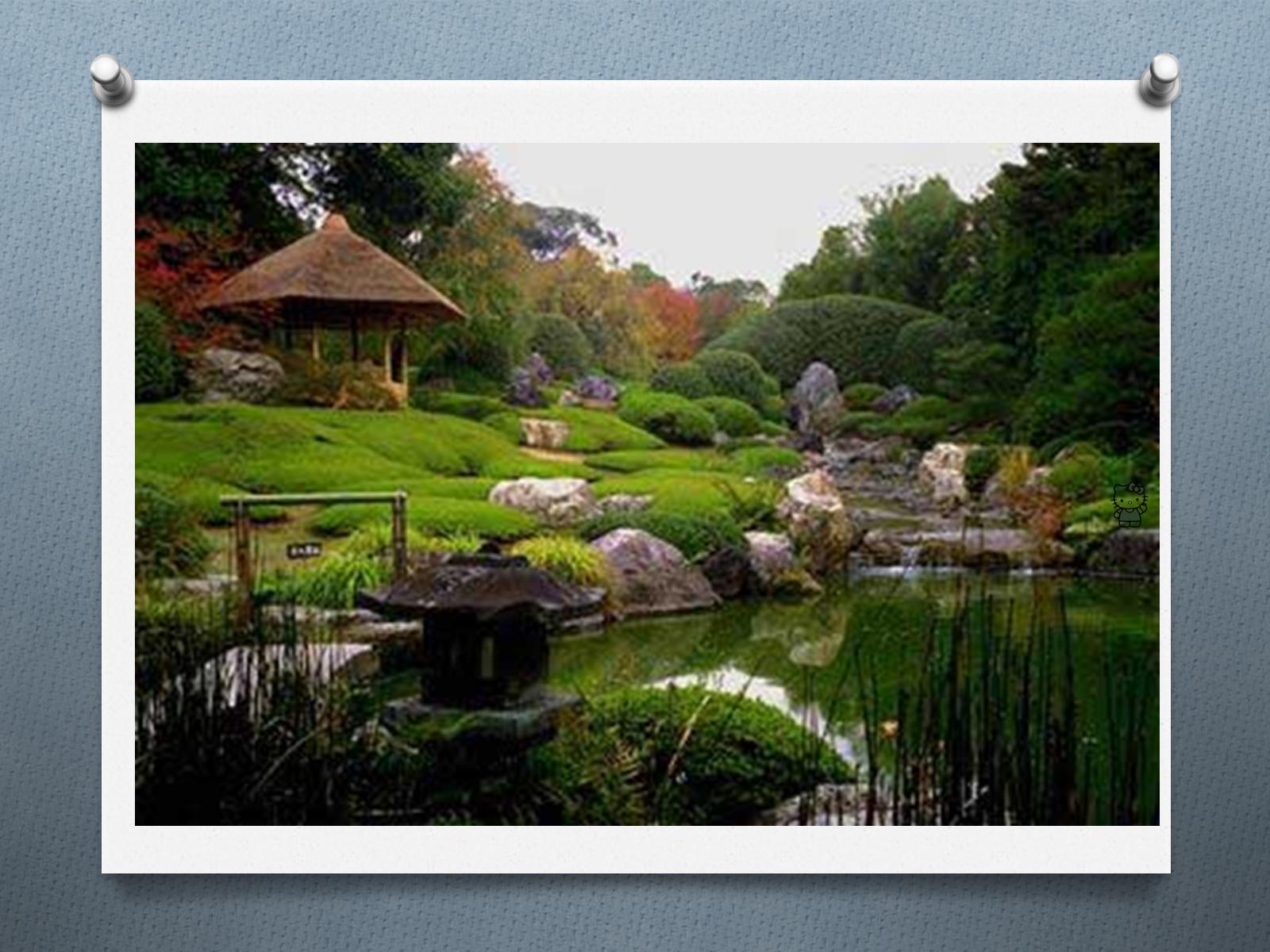 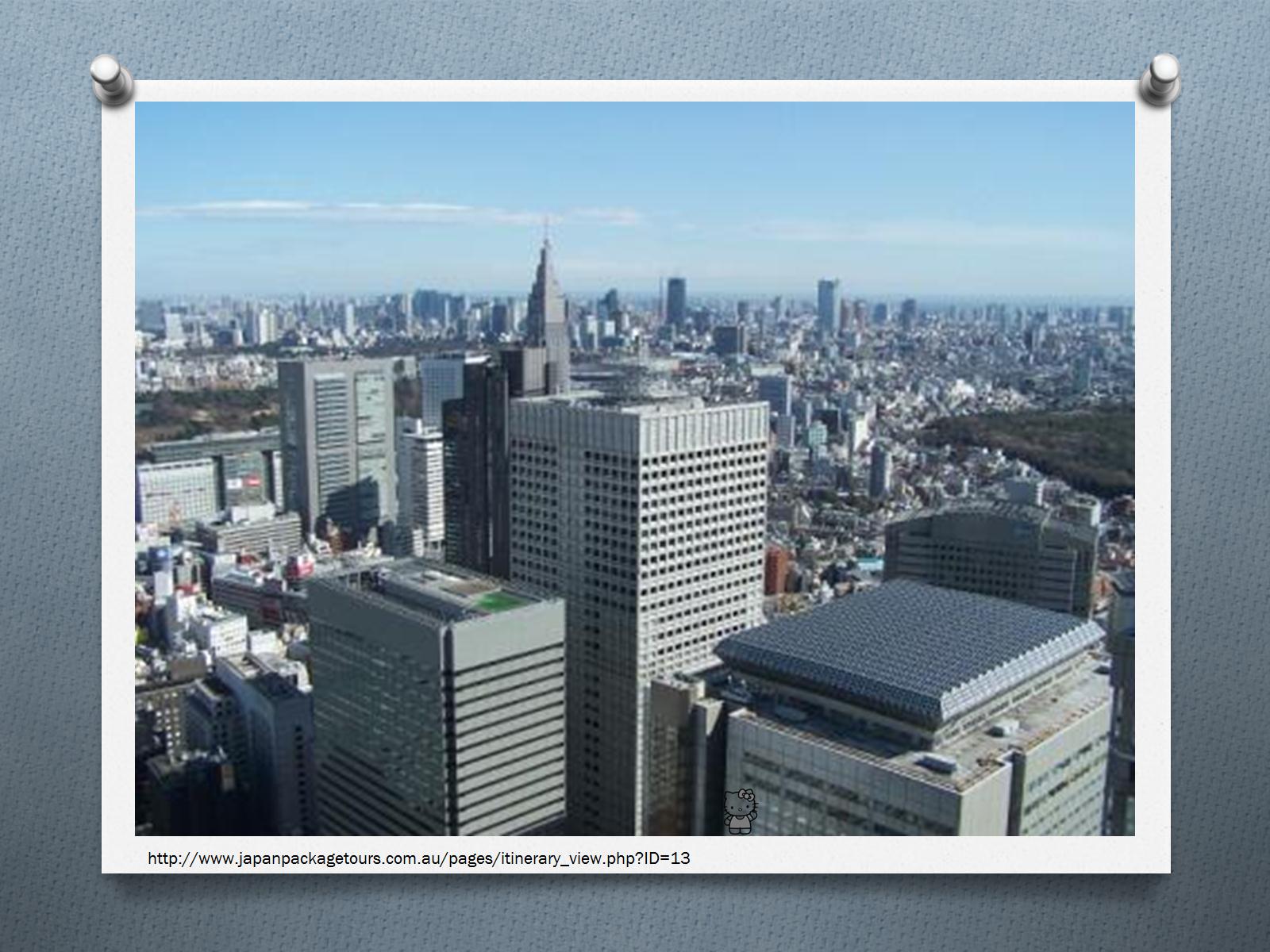 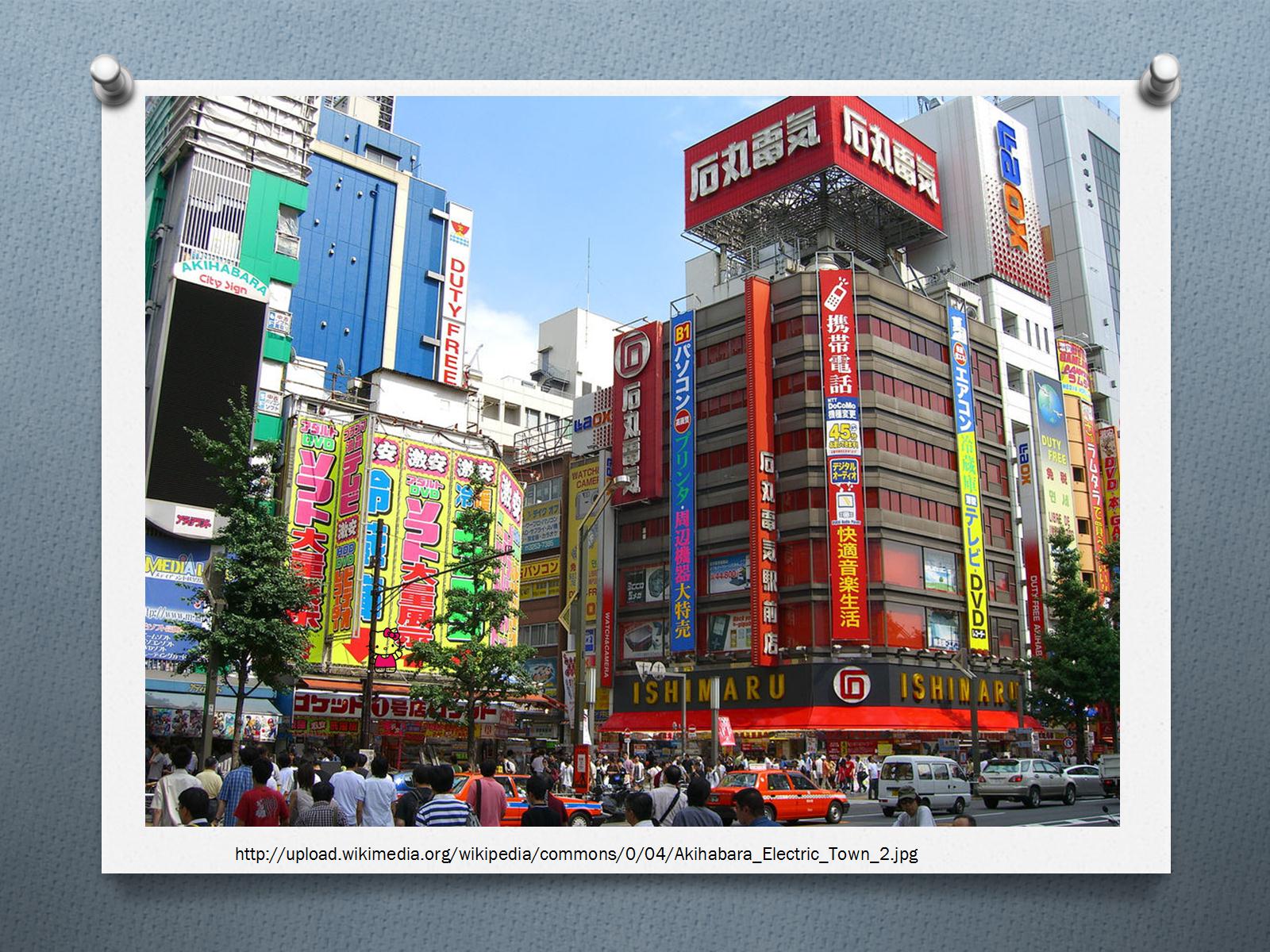 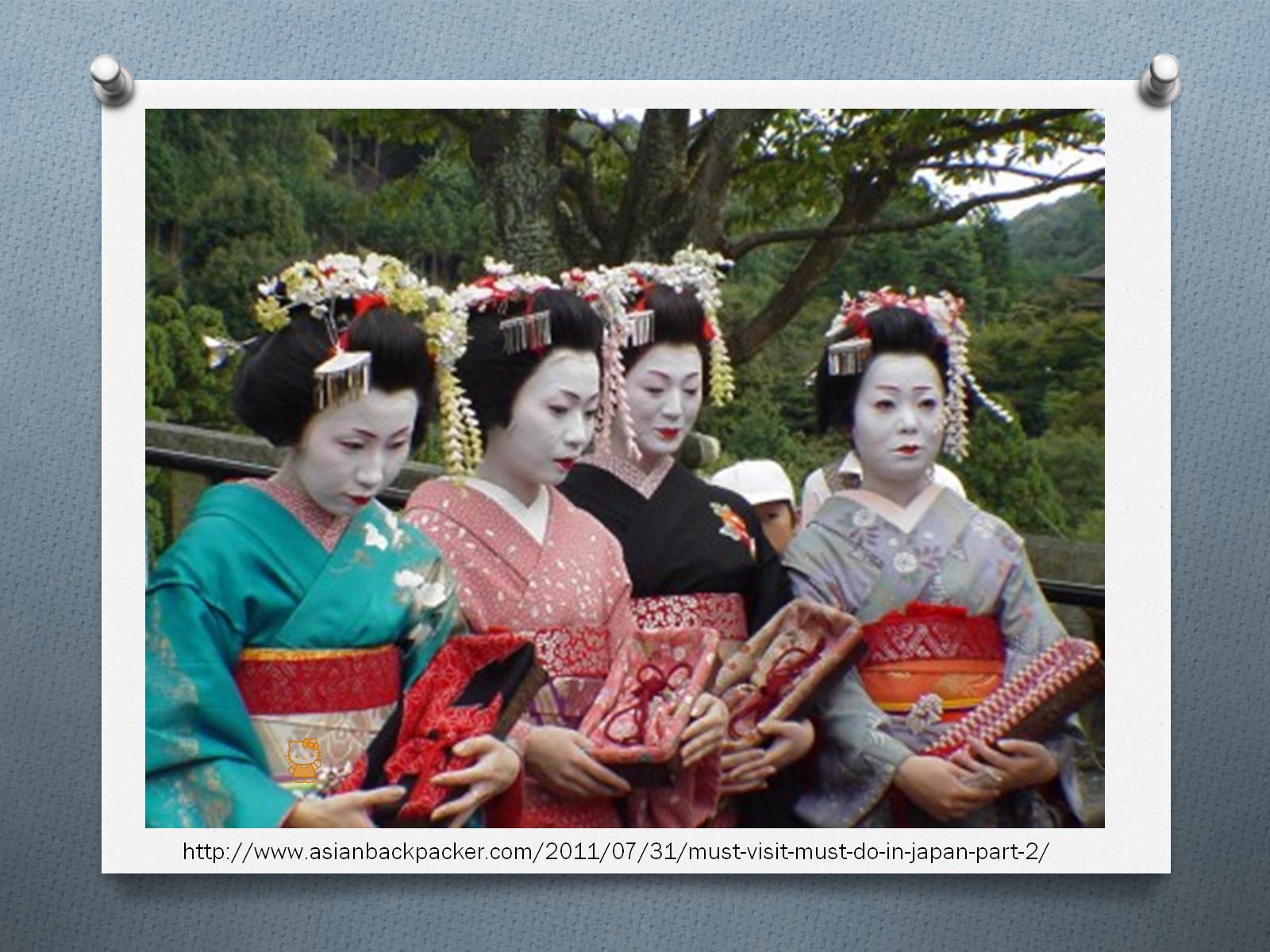 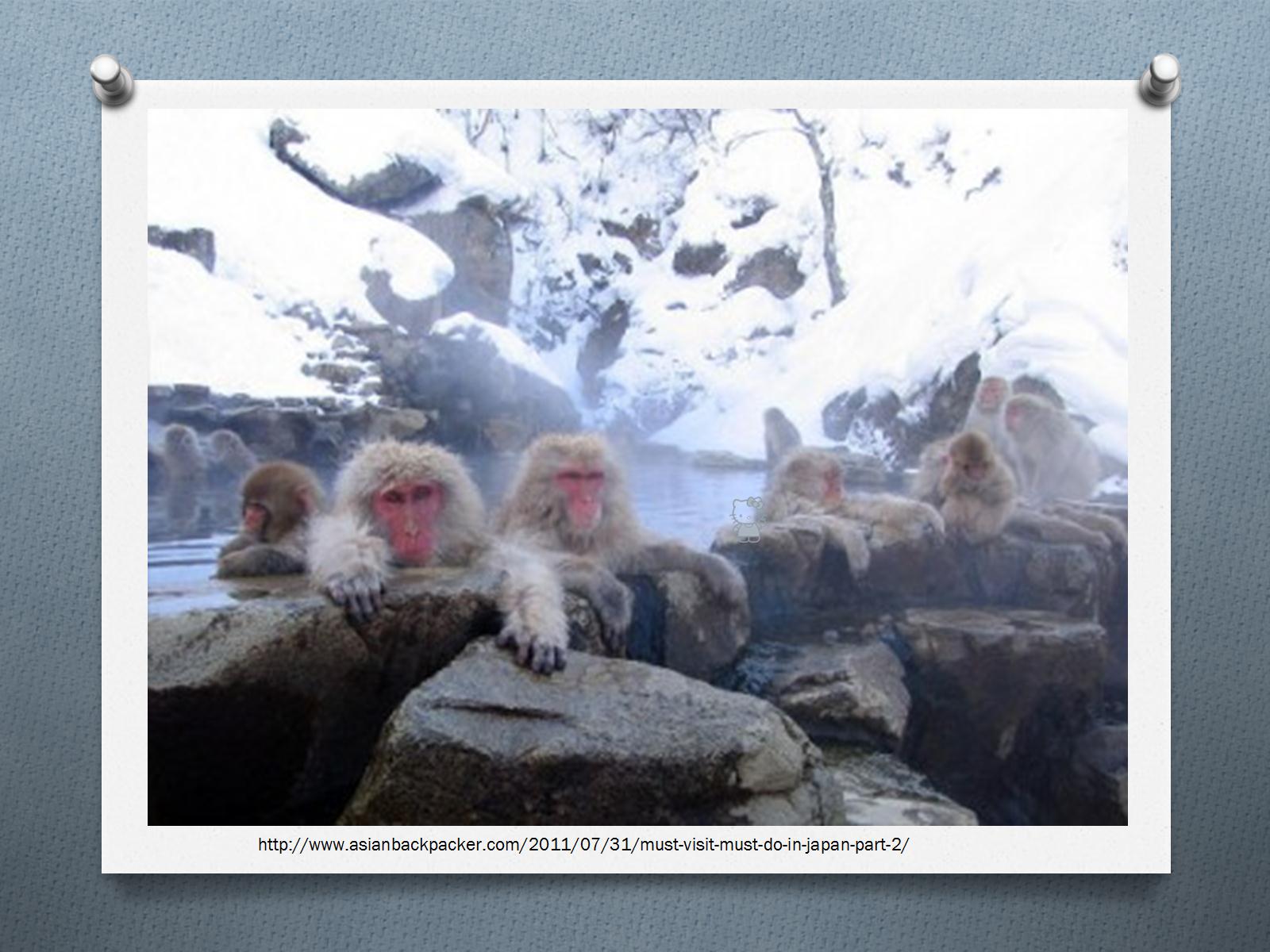 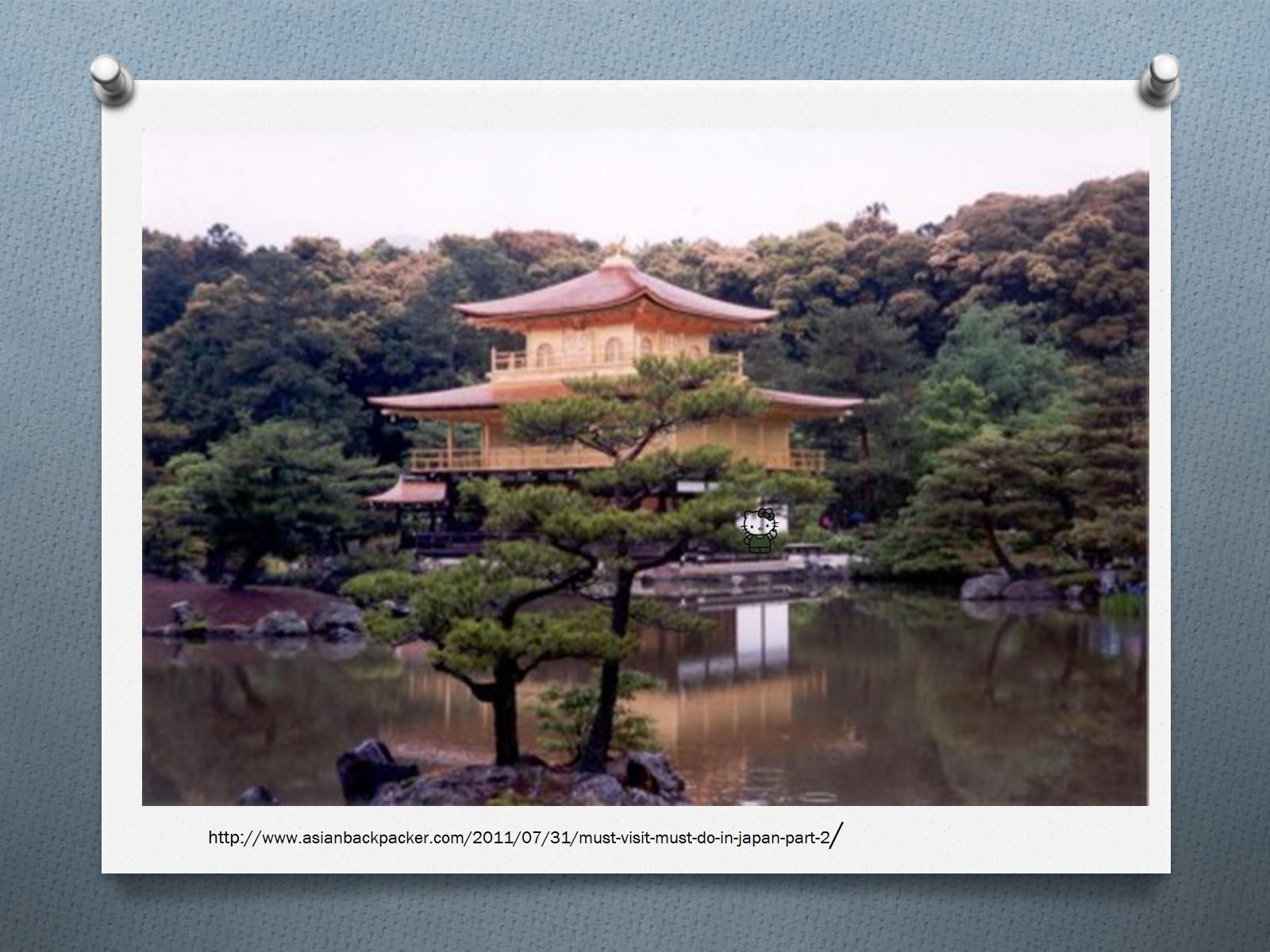 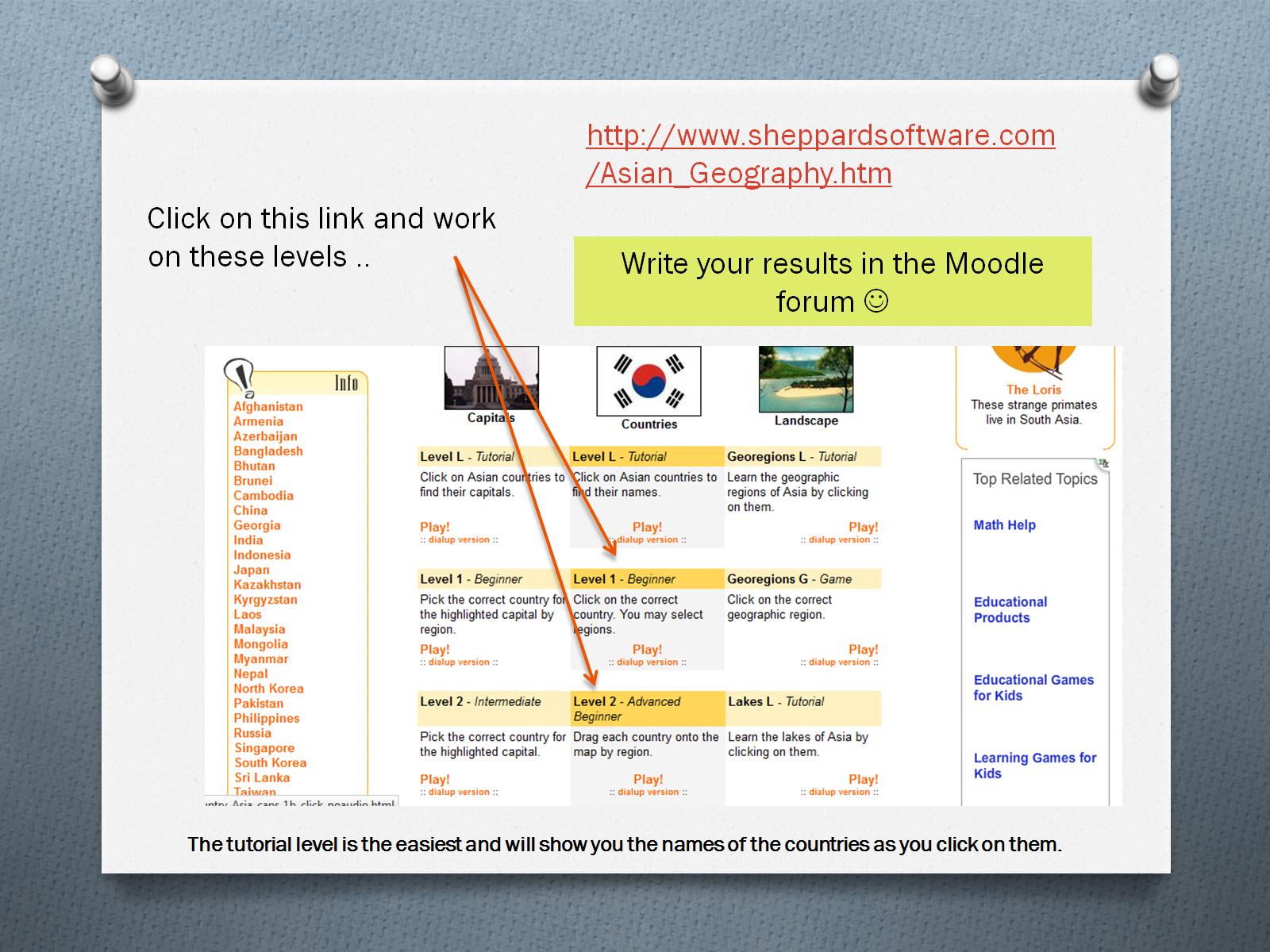 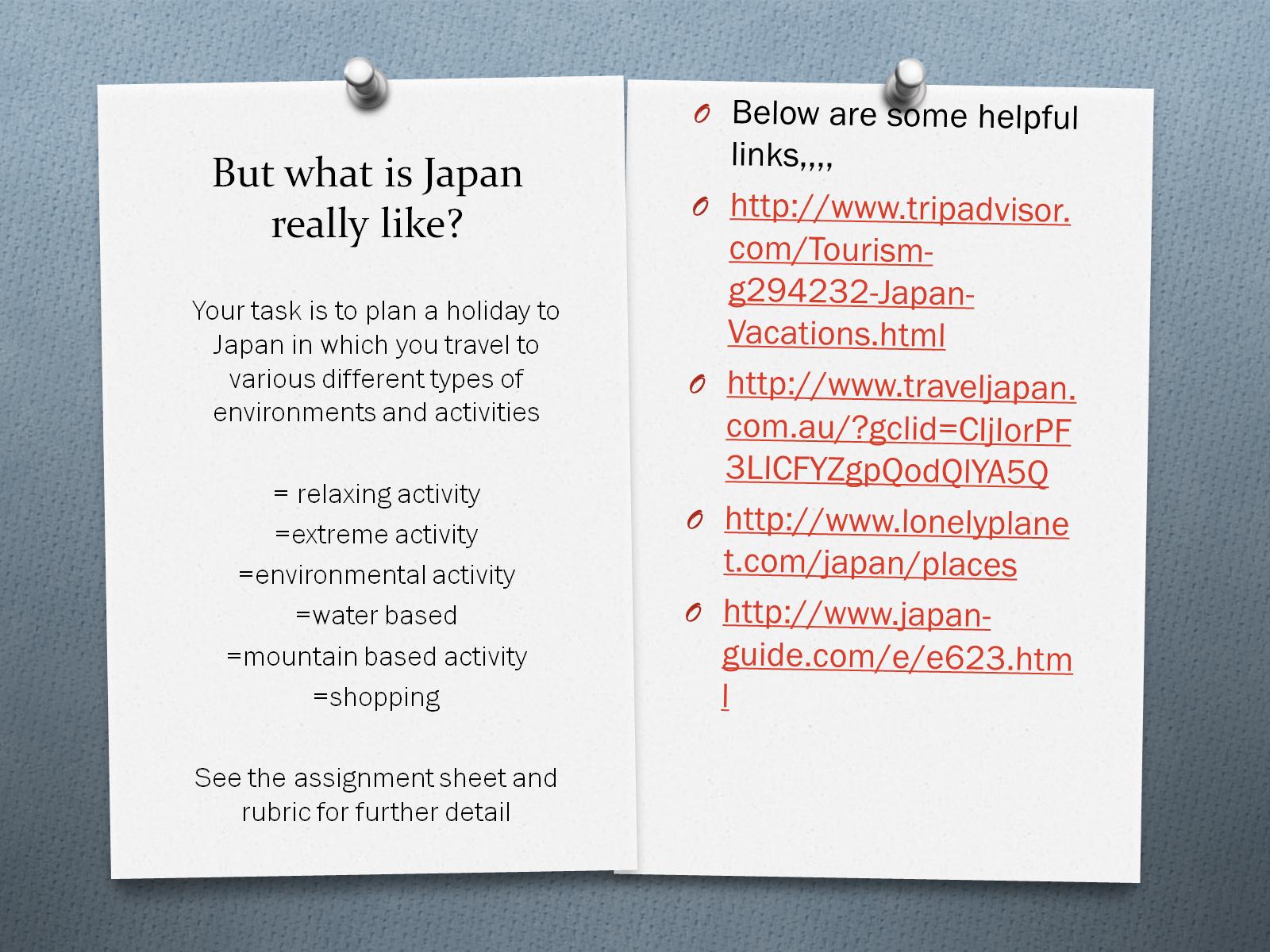 But what is Japan really like?
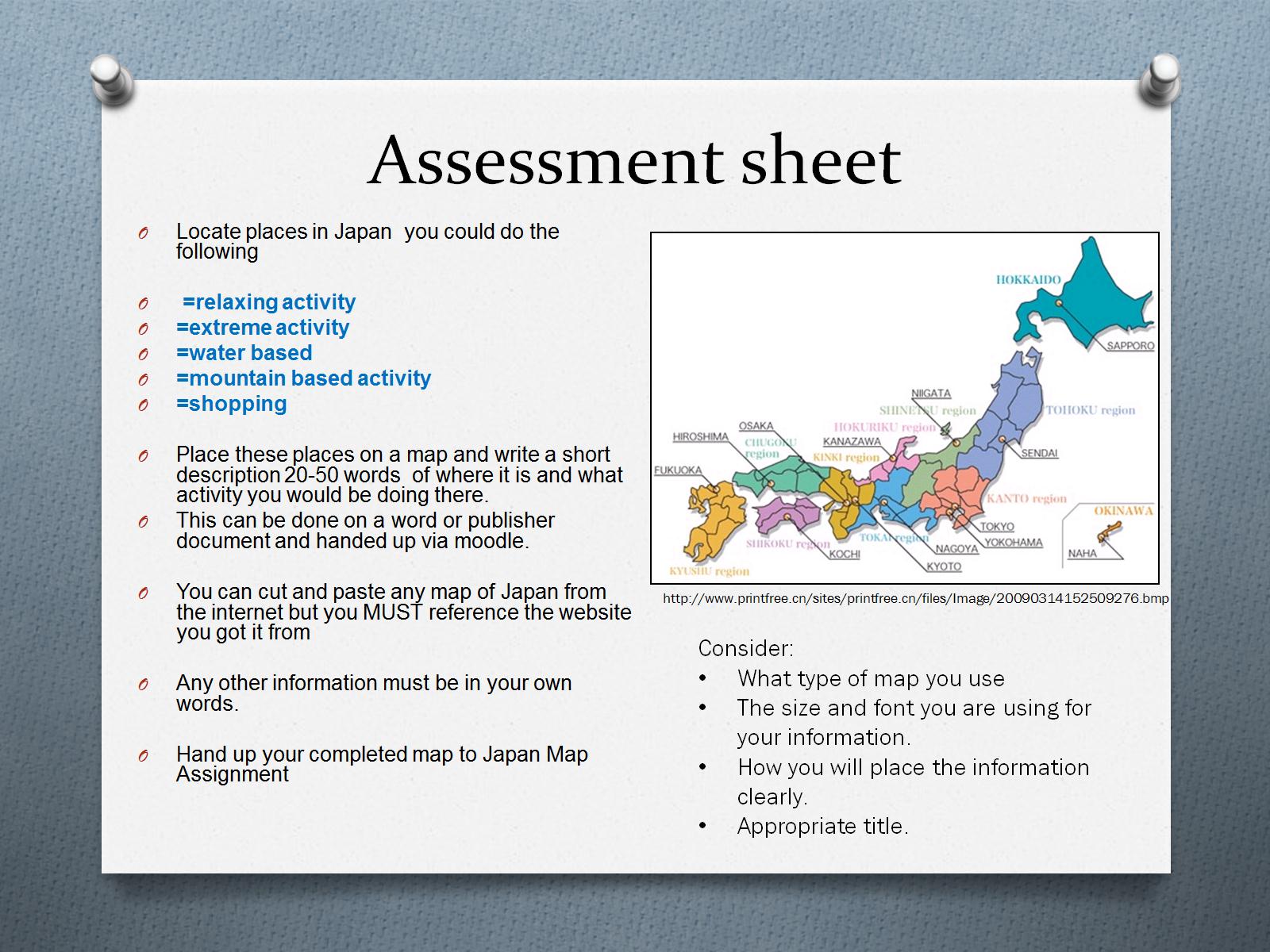 Assessment sheet